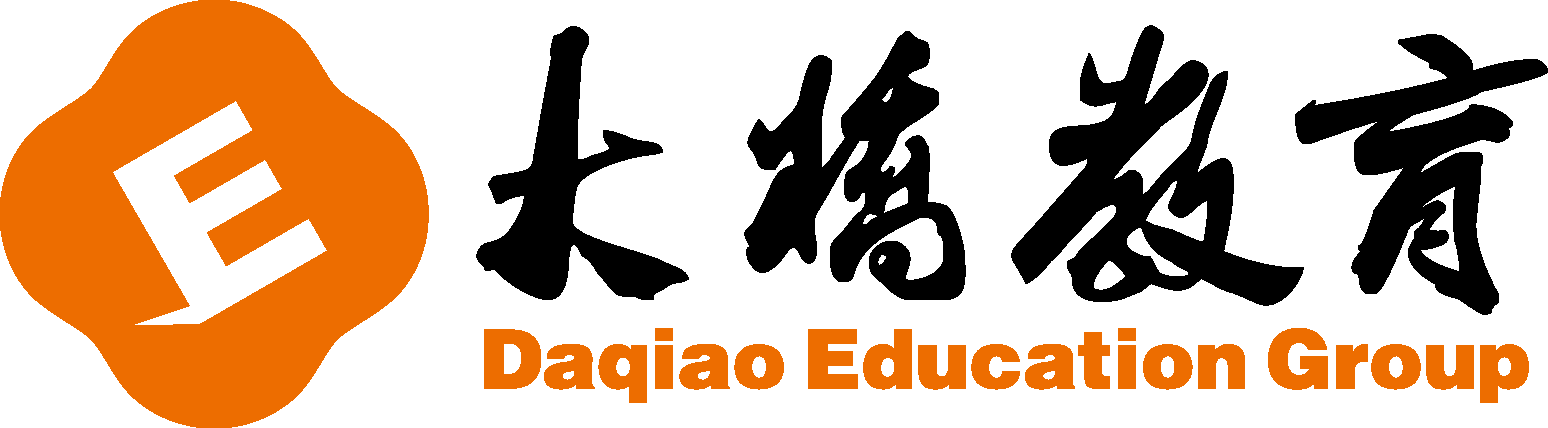 爱学习新概念Lesson 13-24 微信教学
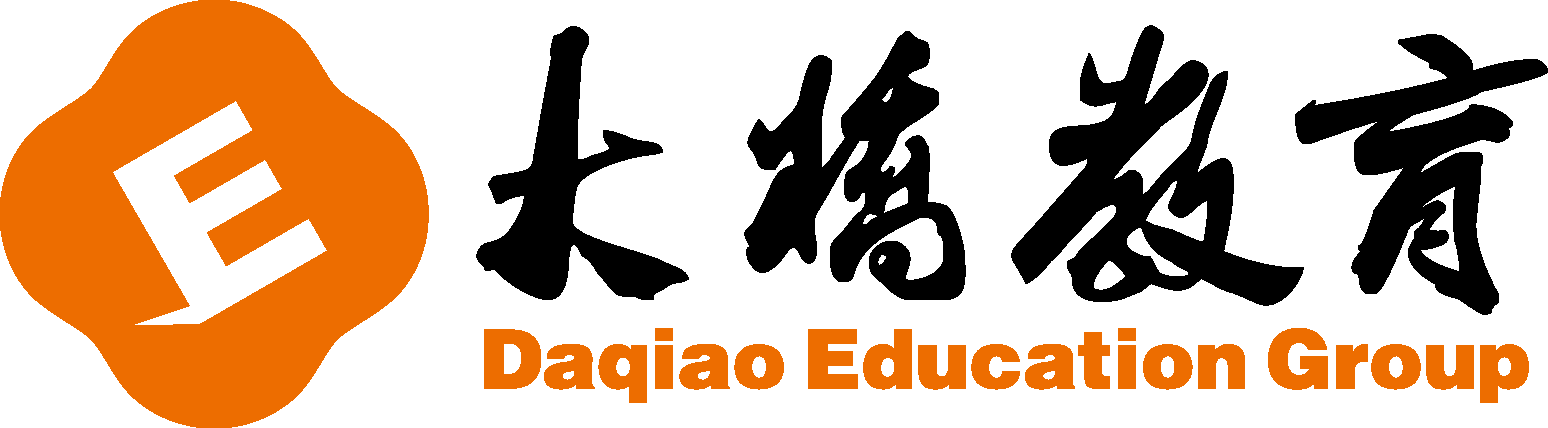 I. 用括号内所给词的适当形式填空。

   1. My daughter Penny is very ________ (love). 
   2. Here is ________ (a) orange coat. 
   3. The ________ (employ) is my brother. He works for me. 
   4. Those ________ (child) are American. 
   5. Look at these ________ (glass) in the cupboard.
lovely
an
employee
children
glasses
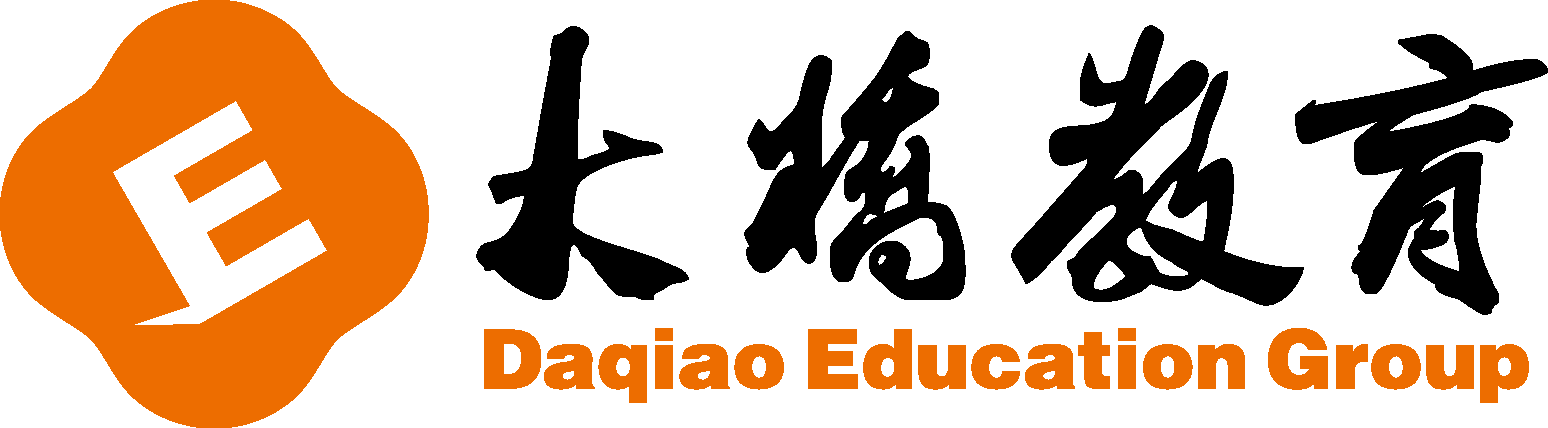 II. 单项选择。
(   ) 1. -- ________ is the carpet?   -- It’s brown. 
        A. Who		          B. Whose		C. What colour
(   ) 2. ---My suit is ________ Ann’s. 
        A. same as		B. the same to	C. the same as 
(   ) 3. -- What are _______ jobs?   -- They’re policemen. 
        A. his			B. our			C. their 
(   ) 4. -- Look ________ that dog. His name is Mickey. 
        A. at			B. to			C. from 
(   ) 5. -- Give me a shirt, please.    --________. 
        A. This is it. 		B. Here you are.	C. Here are you.
C
C
C
A
B
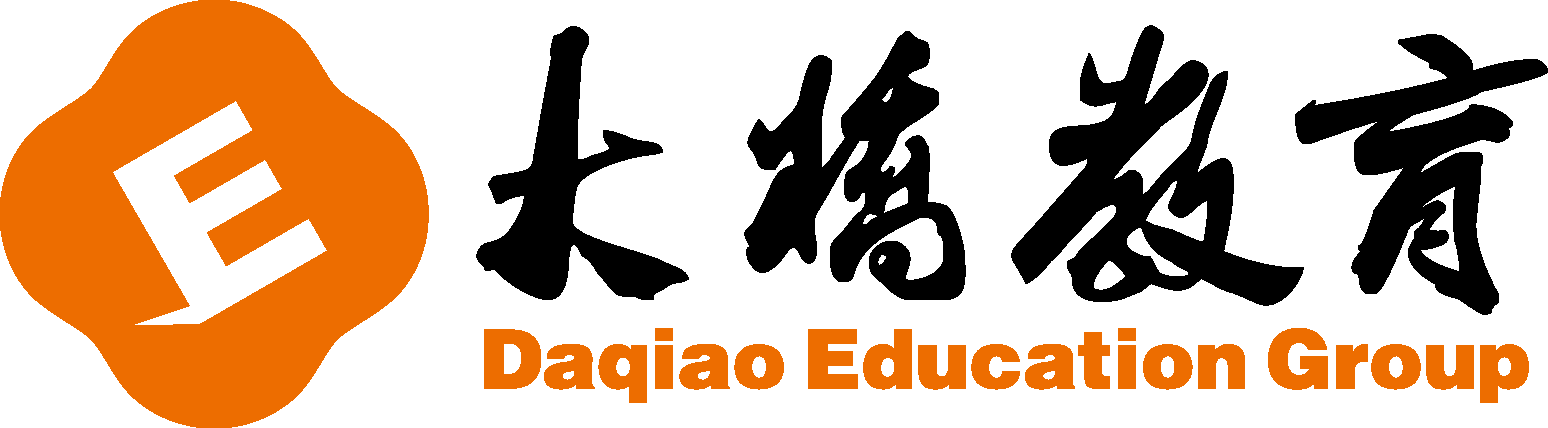 III. 按要求完成下列各题。
   1. This is a yellow hat. (改为复数句)
      _________ ________ yellow hats. 
   2. Those women are very hard-working. (改为单数句)
      That ________ ________ very hard-working. 
   3. His teachers are Danish. (对画线部分提问)
      ________ ________ are his teachers?
   4. cases, colour, are, what, your (连词成句，标点已给出，注意大小写)
      __________________________?     
   5. spoons, give, that, Jack, clean, (连词成句，标点已给出，注意大小写)
      __________________________.
These
are
woman
is
nationality
What
What colour are your cases
Give Jack that clean spoon
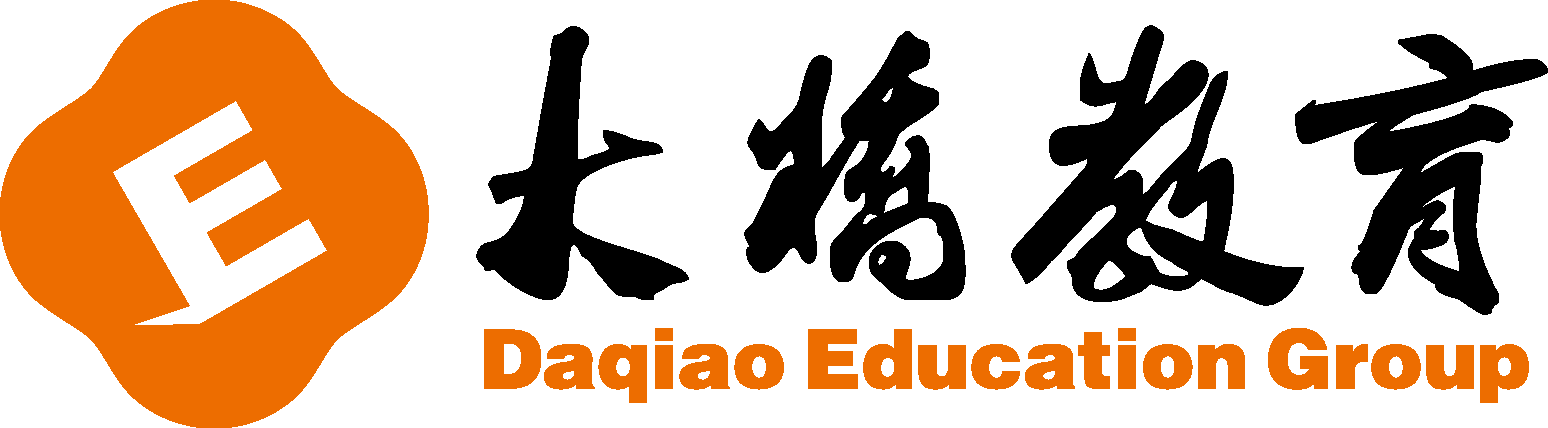 See you.